PENELITIAN OBSERVASIONAL:

Cross-sectional  
	 2.  Observational cohort
 	 3.  Case-control
1. CROSS-SECTIONAL STUDIES (CS)
Data paparan dan data outcome diperoleh pada satu titik waktu yang sama (“snapshot”)
->populasi pada satu titik waktu tertentu.
	Contoh: 
  - Interview Survey (dilakukan oleh interviewer terlatih dalam rumah penduduk: 
-	Telfon  (cepat, murah, banyak nonrespondents/menolaktidak punya telfon (menggunakan random digit dialing) (relatif murah, nonresponders, refusals atau tidak punya telefon) 
- Mailed Survey (relatif murah, poor response rates)
Cross-Sectional Ecological Study
Outcome: +
Subjects
Outcome: -
Q: What is happening ?
Time
Onset of study
KELEBIHAN (A: ADVANTAGE) & KELEMAHAN (DA: DISADVANTAGE) JENIS2 KAJIAN OBSERVASIONAL
CROSS-SECTIONAL SURVEYS
A: Sangat cepat, mudah, bermanfaat untuk        
     membangun hipotesis
	DA: -Tidak memberikan bukti relasi 	temporal antara faktor risiko dan penyakit
                   - Subjek bias
	       - Tidak cocok untuk uji (testing) hipotesis
A: - Bisa CROSS-SECTIONAL ECOLOGIC STUDIES
	prospektif atau retrospektif
    - Bisa dipakai untuk memperoleh 			risiko perlakuan/measure sebenarnya/absolut 
    - Bisa mengkaji banyak outcome penyakit
    - Cocok untuk mengkaji faktor2 risiko yang jarang
	   DA: - Tidak memungkinkan untuk mengambil 			kesimpulan kausal (karena data tidak berkaitan dengan orang2/pribadi)
	      - Subject to ecological fallacy
	      - Tidak cocok untuk uji hipotesis
Cross-Sectional Ecological Studies
Mengaitkan frekuensi suatu karakteristik (mis.merokok) dengan outcome yang diteliti (mis. kanker paru) pada area geografik yang sama
Bermanfaat dalam membangun hipotesis
Tidak bisa dipakai untuk mengambil kesimpulan kausal (sebab-akibat)
	Masalah: ecological fallacy (karena tidak ada jaminan info. apakah perokok yang sama yang menderita kanker paru)
2. OBSERVATIONAL COHORT STUDIES

	Beda Observational Cohort Studies 	dengan Cross-Sectional Studies:
Observational Cohort Studies: melibatkan penilaian longitudinal (berdasarkan statusnya sebagai terpapar atau tidak terpapar)
Tentukan dulu status terpapar, kemudian status tidak terpapar, baru selanjutnya 	ditentukan/dinilai asosiasi antara terpapar dan tidak terpapar
COHORT STUDIES (CS)
Desain observasional untuk menguji hipotesis
 Cohort: a clearly identified group to be studied  	(dengan karakteristik2 yang sama)
 1. Prospektif (prospective CS) (kebanyakan)  
 2. Retrospektif (retrospective/historical CS): 	menggunakan data/info. yang diperoleh di 	masa lalu (yang ada  dalam rekaman/file)
Dalam cohort studies:
	Peneliti mulai dengan mengumpulkan satu atau lebih cohort (dengan memilih secara spesifik terpapar atau tidak terpapar oleh satu atau lebih FR yang akan dikaji dengan menggunakan sampel random dari pop)

Diikuti menurut waktu (ke depan/kebelakang)
  - untuk menentukan apakah mereka 	menderita/tidak  penyakit yang dikaji
  - apakah FR yang diukur pada awal studi bisa  	memprediksi penyakit yang akan terjadi
COHORT STUDIES
A: - Bisa dilakukan secara retrospektif/prospektif
 Bisa dipakai untuk memperoleh risiko sebenarnya/ 	absolut (bukan risiko relatif)
 Bisa mengkaji banyak outcome penyakit 
 Baik untuk mengkaji faktor2 risiko
DA: - Perlu waktu banyak
 - Biaya besar (terutama untuk kajian prospektif)
  - Hanya bisa untuk pengukuran faktor2 risiko pada awal 
	- Hanya bisa dipakai untuk penyakit2 umum yang tidak bisa difollow-up
COHORT STUDY
Exposed (Subjects)
Outcome: +
Cohort
Outcome: -
Outcome: +
Unexposed (Controls)
Outcome: -
Direction of inquiry
Time
Q: What  will happen?
3. CASE-CONTROL STUDIES
Melibatkan penilaian longitudinal
Mulai dengan: identifikasi pasien berdasarkan 	status outcome-nya.
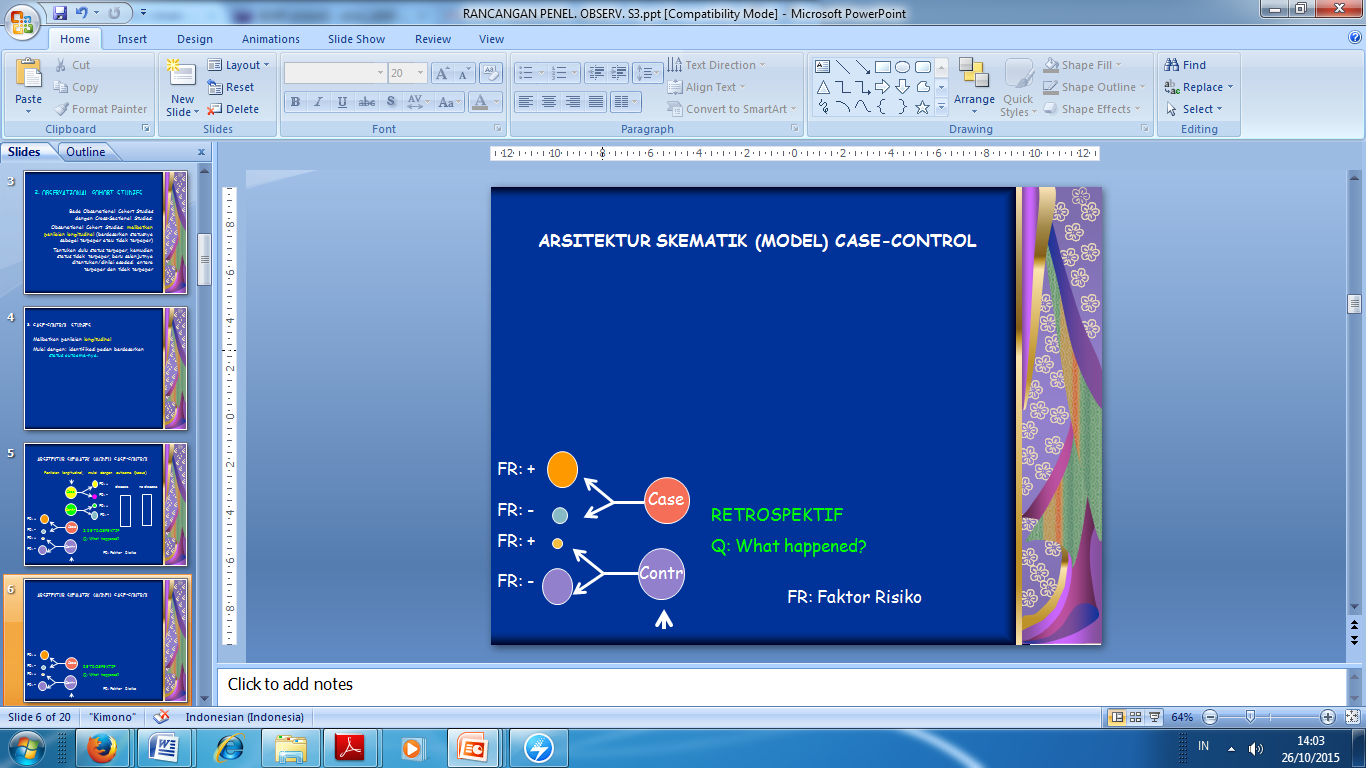 CASE-CONTROL STUDIES
A: - Sangat cepat dan mudah dilakukan
    - Bisa dipakai untuk mengkaji banyak 	outcomes penyakit
   - Baik untuk mengkaji banyak faktor2 risiko
   - Baik untuk mengkaji penyakit2 jarang
DA: - Hanya bisa mencapai ukuran  risiko relatif
       - Merupakan subjek recall bias
       - Seleksi sampel kontrol mungkin sulit
 Relasi temporal mungkin tidak jelas
 Hanya bisa untuk mengkaji outcome penyakit pada satu saat